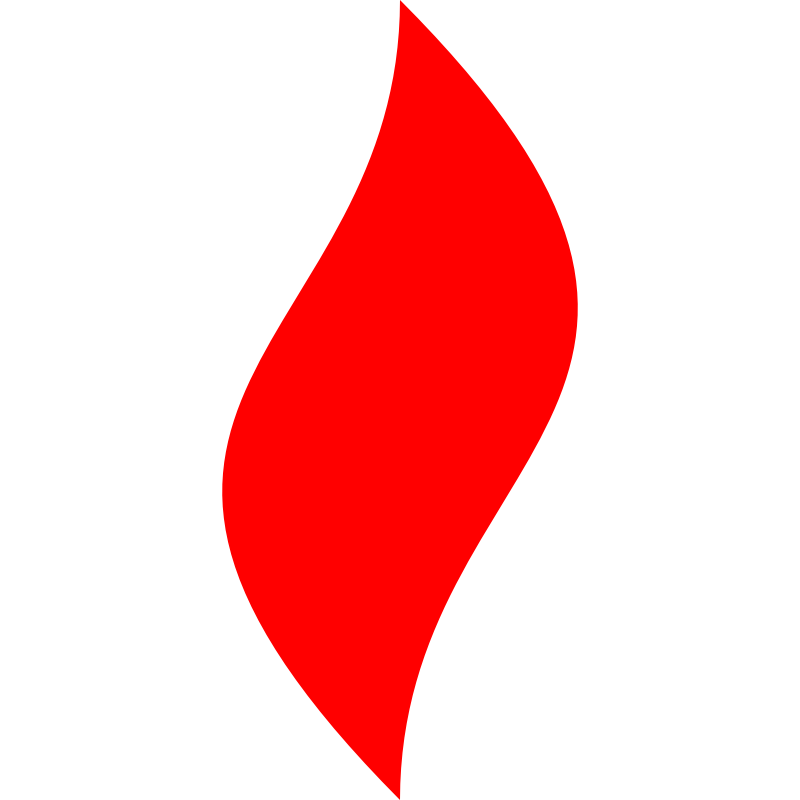 点燃
品牌私域运营中心
关于企业标签的案例复盘
部门：软件运维部   
姓名：黄嘉晖
花名：黄金
最专业的品牌私域运营服务商
帮你管理最有价值的用户资产
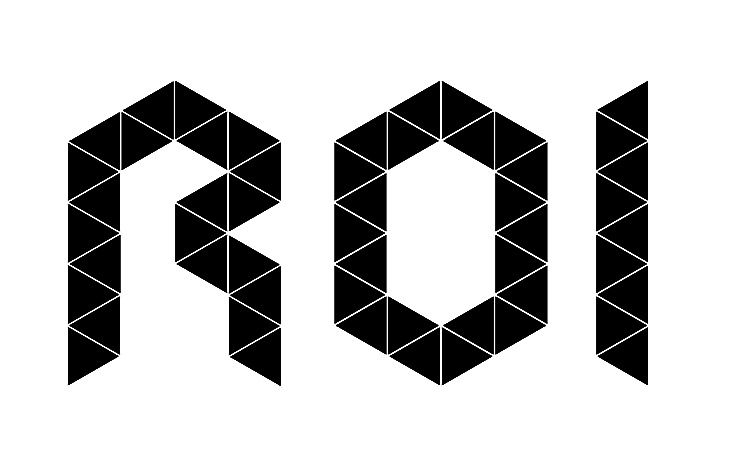 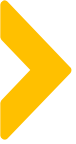 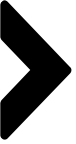 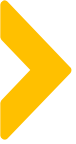 目录
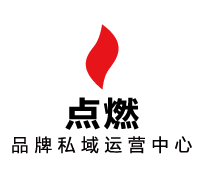 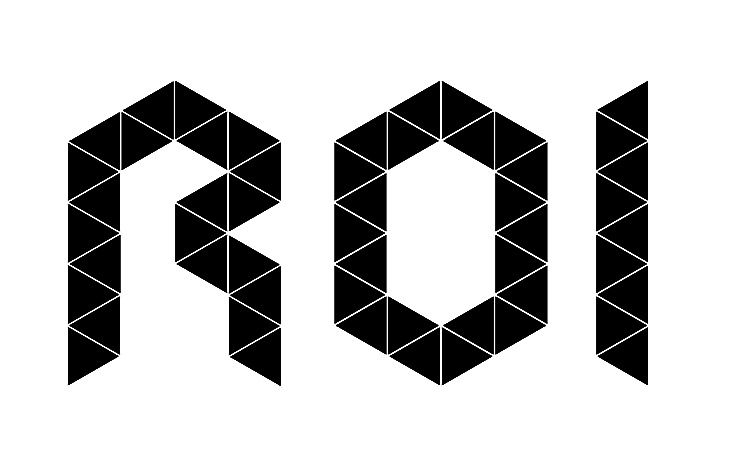 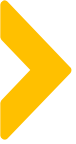 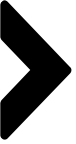 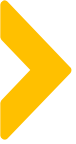 案例目标
点燃团队致力于为品牌用户管理最有价值的用户资产，并为此投入太量资源深度自主开发SCRM系统，打造真正高智能、高效率的系统。


将企微后台标签与系统进行同步，同步后的标签可进行标签建群，通过标签筛选客户进行群发，批量发朋友圈等。
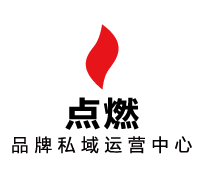 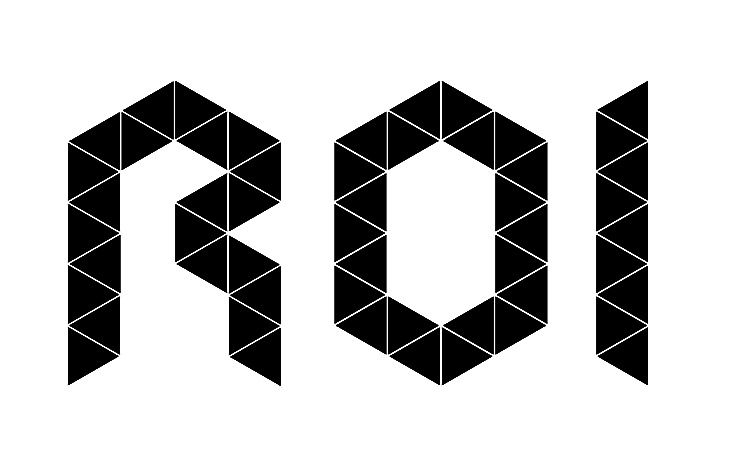 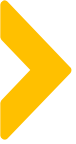 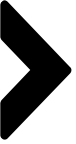 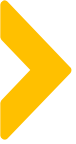 案例关键词
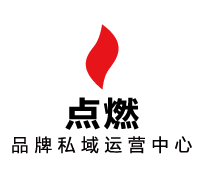 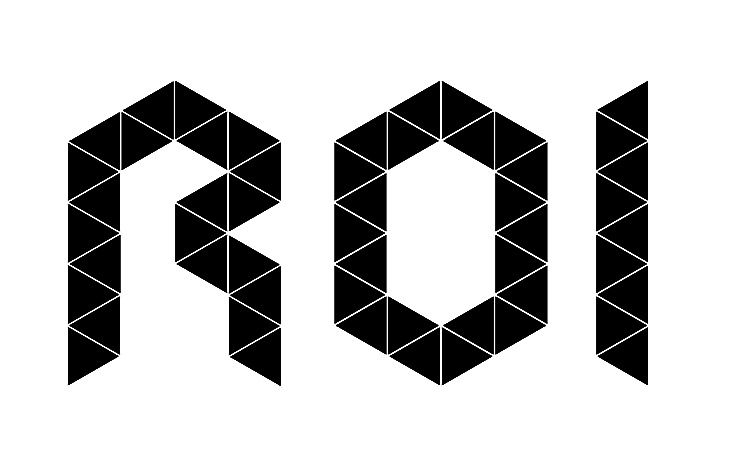 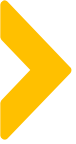 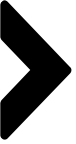 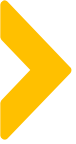 案例概述
企业标签
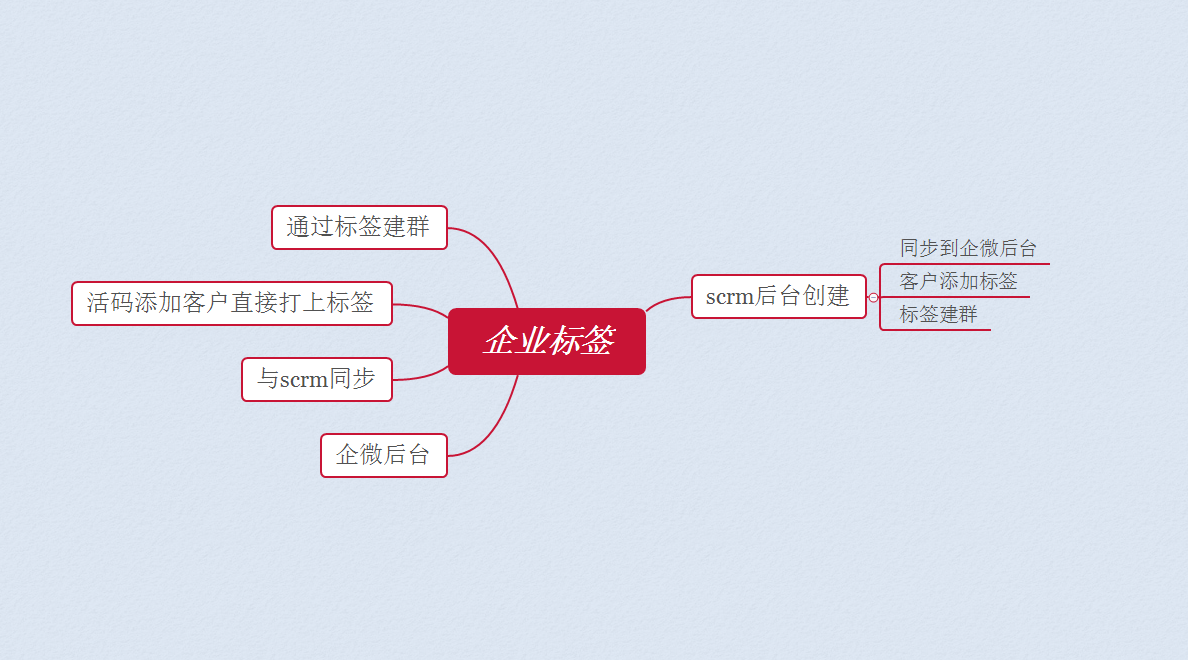 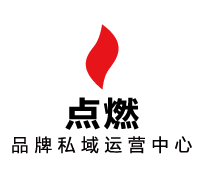 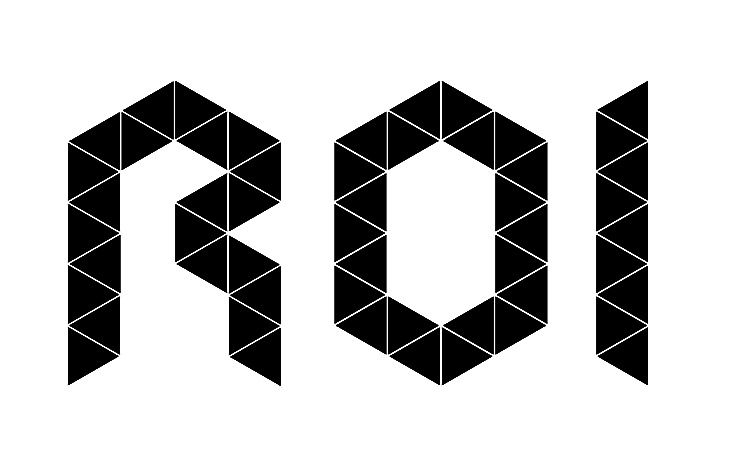 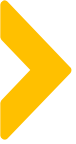 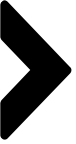 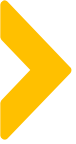 通过活码添加的客户可提前设置好相应的标签，系统在添加后自动打上标签
通过标签建群
企微活码
标签筛选&批量群发
通过标签筛选条件可进行点对点，朋友圈等批量群发
将打上相同标签的客户可以通过创建此任务拉入群内
案例中亮点及可复用的点
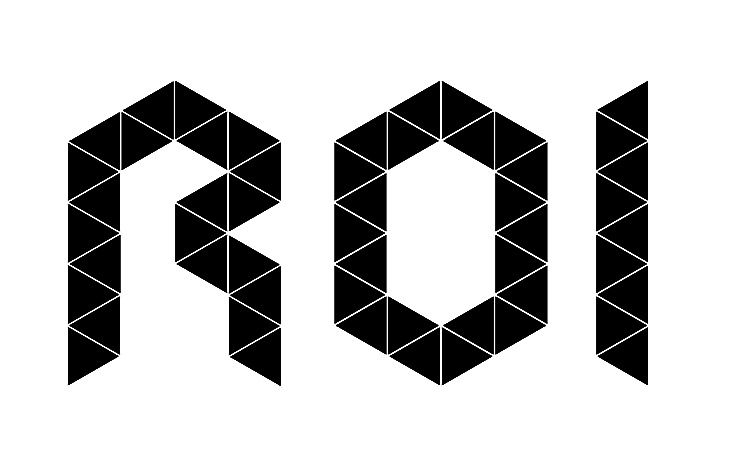 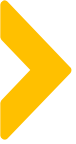 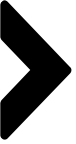 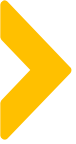 目前企微后台客户已有标签同步到scrm过程中会出现同步不完整
人数限制
企微后台同步
修改标签
目前通过系统修改标签暂不能与原有标签共存，会出现覆盖原有标签
目前系统任务拉入人数只能在40以内
案例中待优化点及改善方案
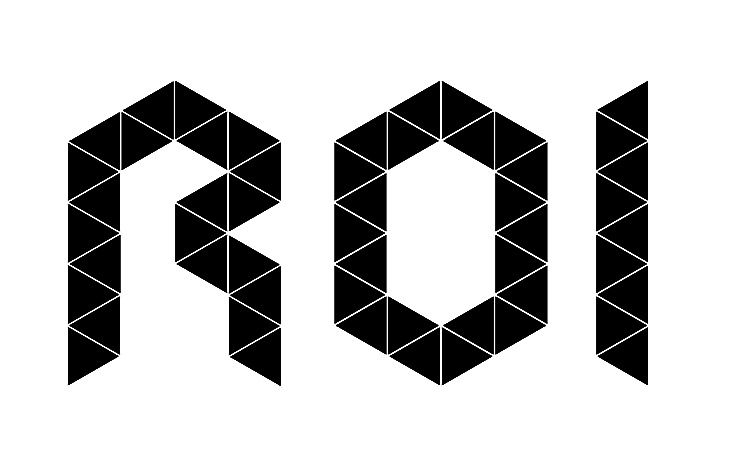 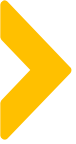 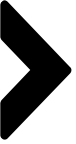 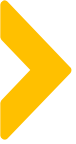 针对案例的延伸思考
在标签建群中如何满足突破40
人限制
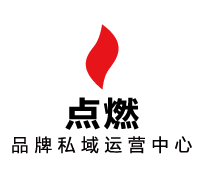 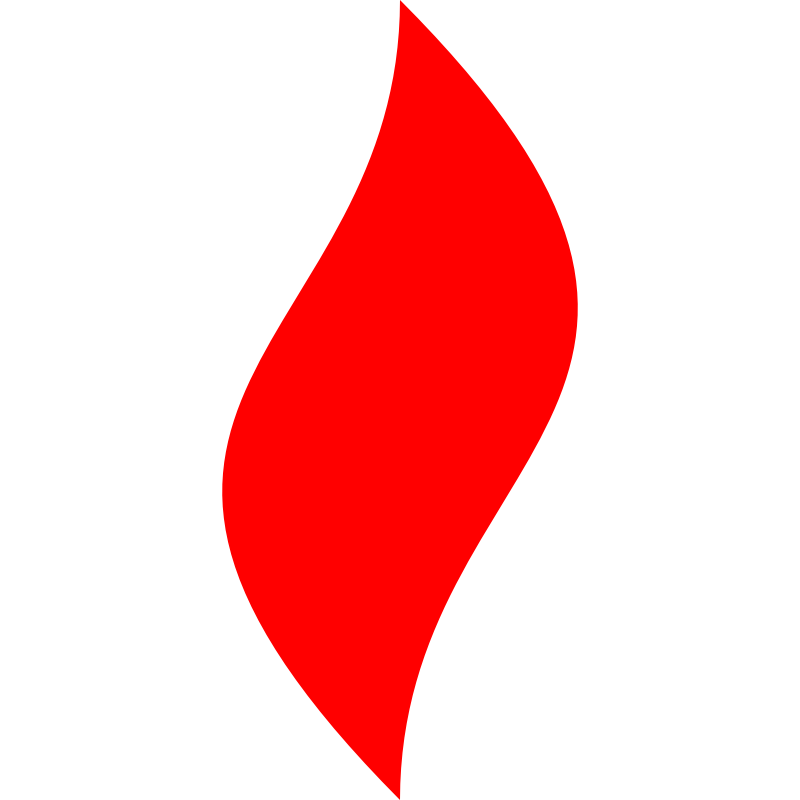 点燃
品牌私域运营中心
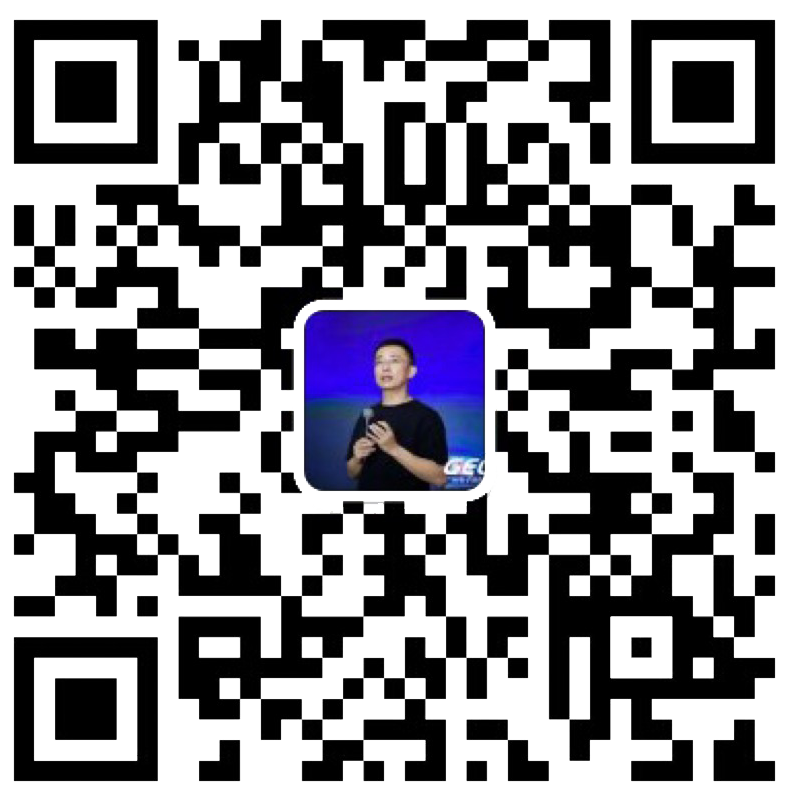 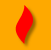 最专业的品牌私域运营服务商
帮你管理最有价值的用户资产
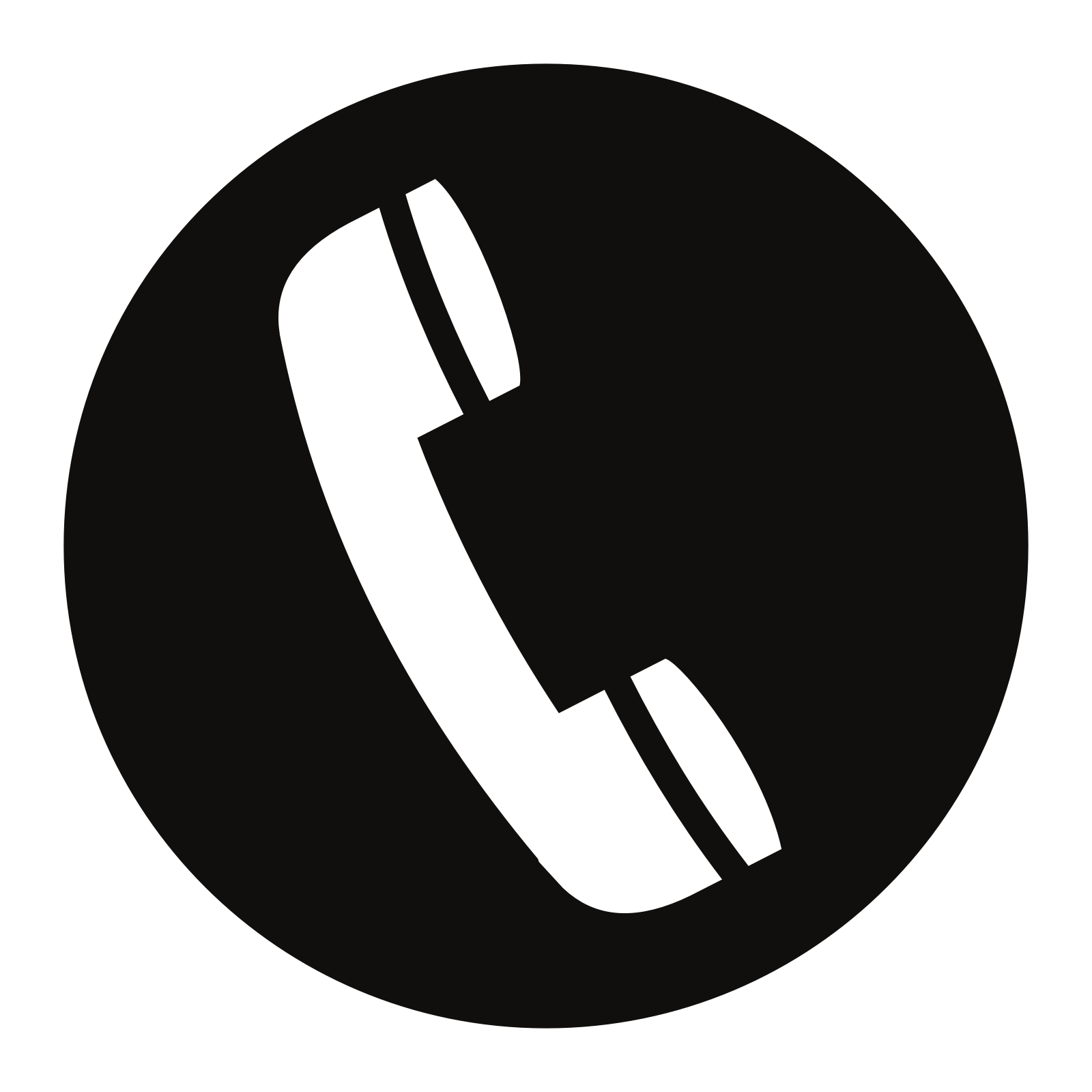 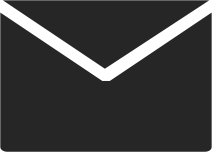 Wei Zi Jun
+86   139  0227  0098
WeChat
510970969@qq.com